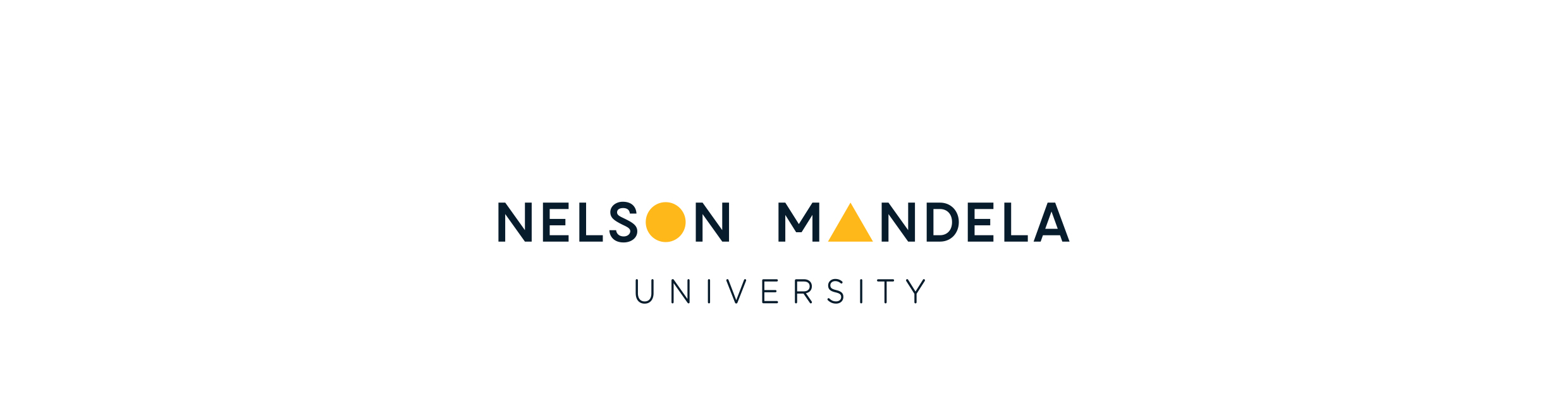 MASTERS AND DOCTORAL CANDIDATESSUBMISSION OF RESEARCH DOCUMENTS TO THE ASSESSMENT & GRADUATION OFFICEFOR ASSESSMENT PURPOSES
Presented by: Dr Noluvo Rangana
SUBMISSION PROCESS
YOU WILL EITHER SUBMIT A TREATISE, DISSERTATION OR THESIS FOR ASSESSMENT
ASSESSMENT PROCESS
SUBMISSION OF FINAL COPIES
CONTACTS & DOCUMENTATION
Thank you for your time!Any Questions?
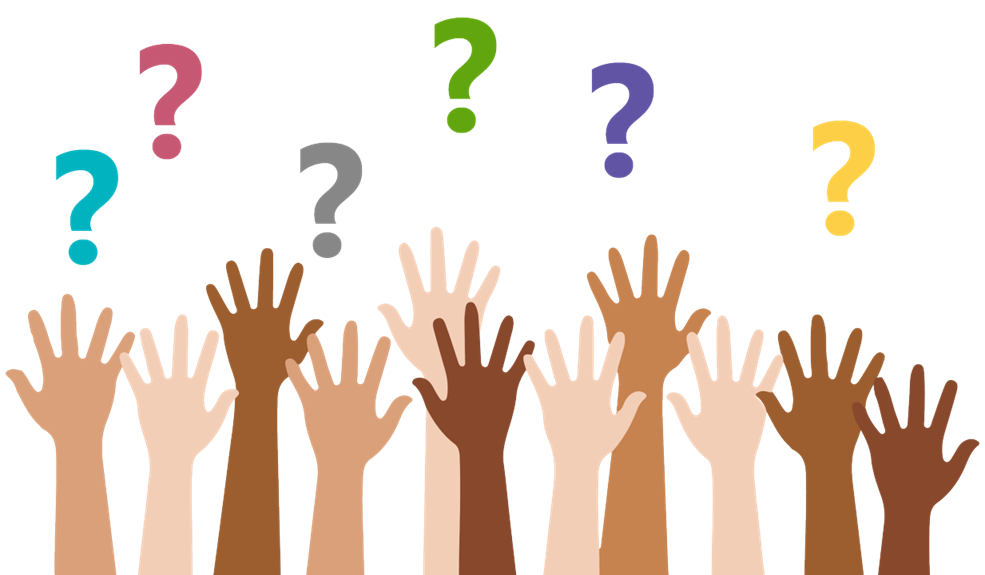